The Role of Assessment in Career Planning
Chapter 4
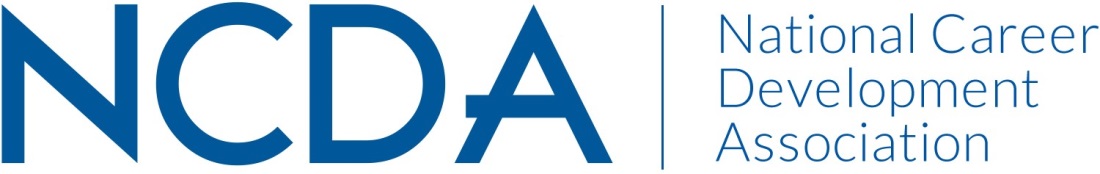 Learning Objectives
Role of Assessments in Career Development
Relationship between career development theory and assessment
Key Terms
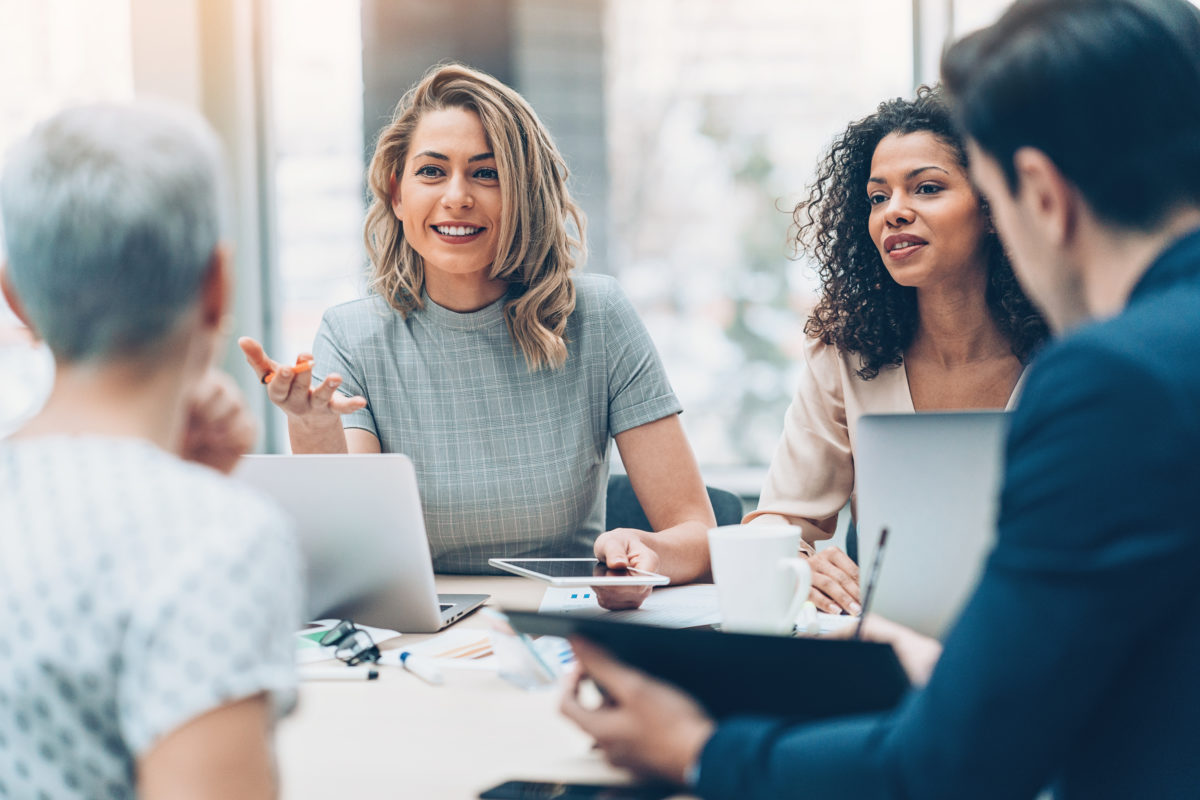 Guidelines for Selecting and Using Assessments
Cost
Target Audience
How will the results be used?
Psychometric properties
Format of the instrument and the results
Amount of time to administer
Qualifications needed to interpret
Documentation provided
Opinions of other professionals
Ethical Considerations When Using Career Assessments
Things to Remember When Using Assessments
Basic Uses of Assessments
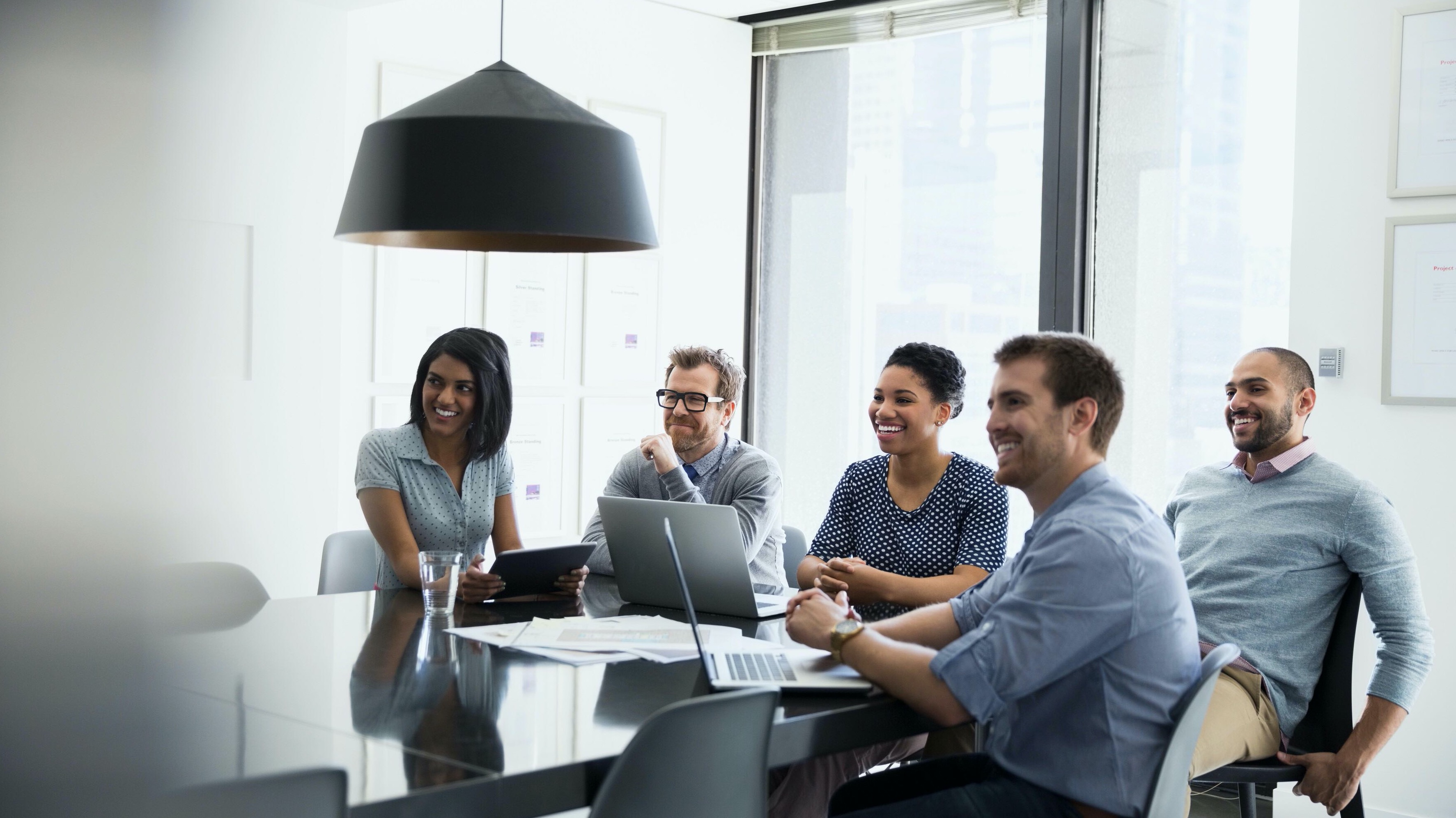 Career exploration: Learning more about a client’s interests, preferences, skills, or values to explore career options
Career decision-making: Helping clients make effective career decisions by understanding their decision-making style and identifying potential barriers
Educational planning: Determining current educational attainment, and needs for developing and implementing a career plan 
Career adjustment: Helping clients to make their current jobs as satisfying and productive as possible
Two Types of Assessments
Factors to Know About Formal​Assessments​
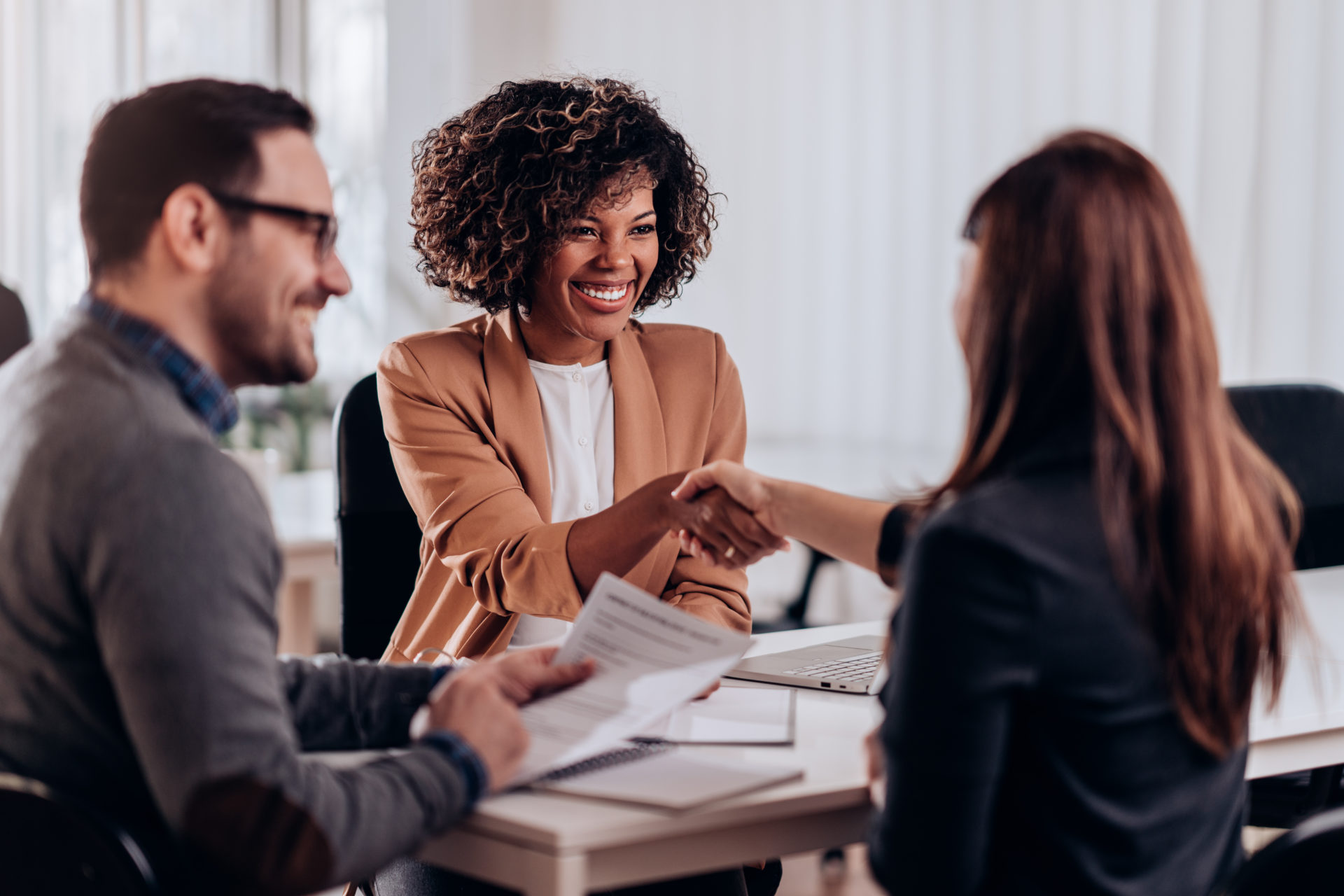 Interest inventories
Abilities tests
Skills inventories
Work values inventories
Personality inventories
Career beliefs/thoughts/levels of decidedness
Career maturity
Categories of Formal Assessment Instruments
Characteristics of FormalAssessment Instruments
Types of Informal Assessments
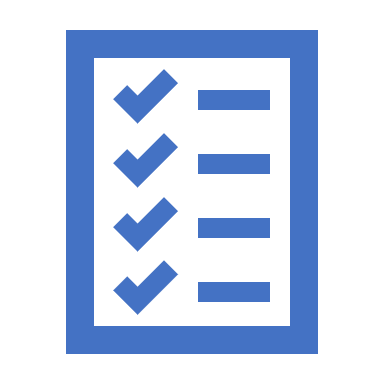 Characteristics of InformalAssessment Instruments
Steps in Working with Assessments
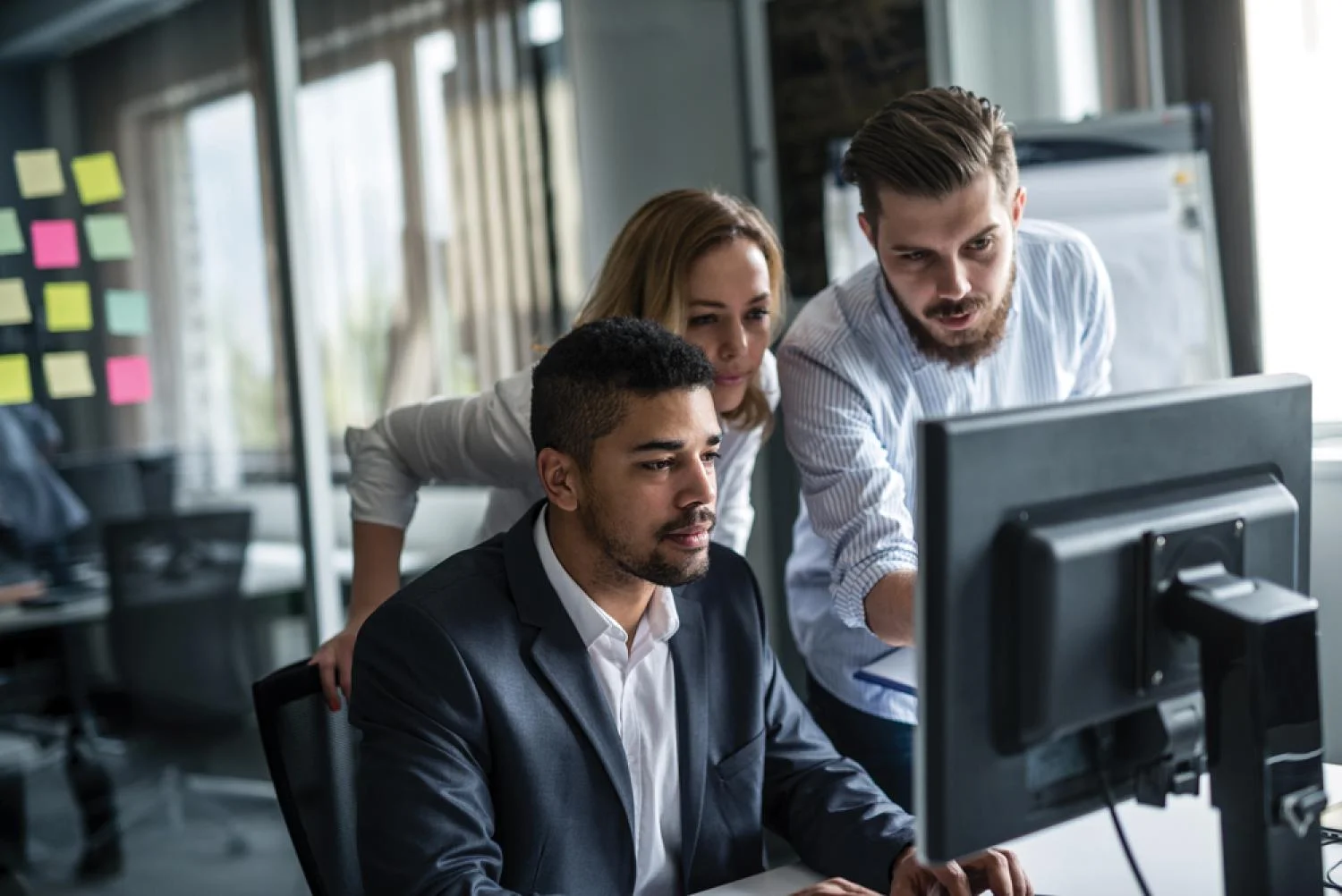 Preparing Clients for Next Steps